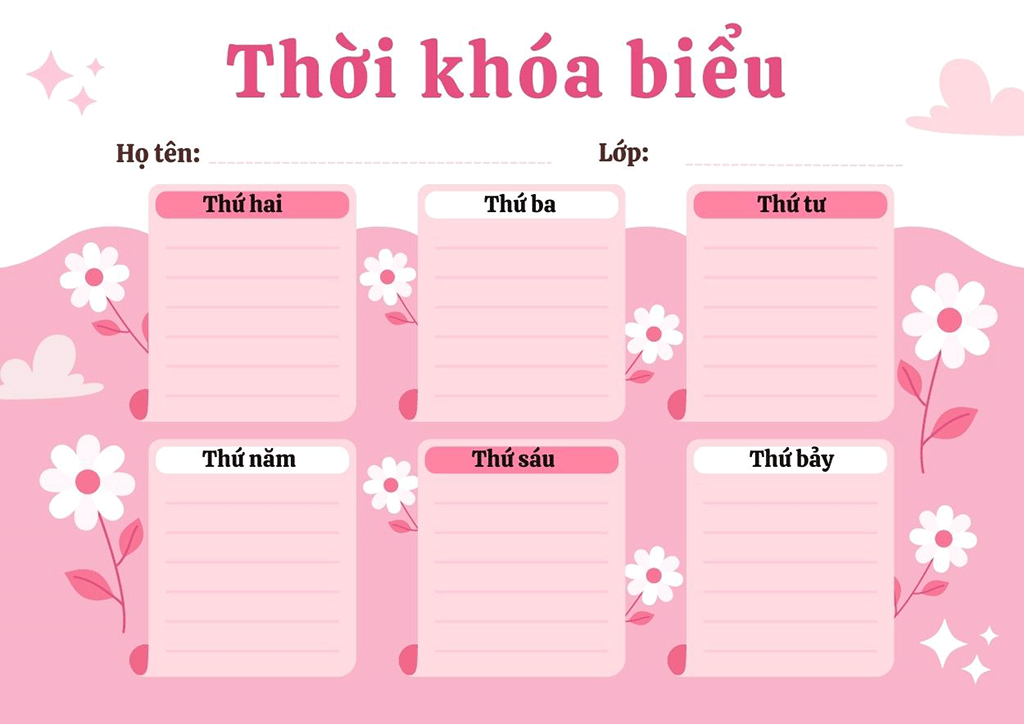 MGN B3
PTVĐ
LQVT
KPKH
- VĐCB: Đi thay đổi hướng vận động đúng tín hiệu vật chuẩn (4 – 5 vật chuẩn đặt dích dắc). 
- TCVĐ: Kéo co
Cùng làm đầu bếp nhí
Dạy trẻ nhận biết, phân biệt hình vuông - hình chữ nhật
TẠO HÌNH
ÂM NHẠC
ÔN LUYỆN
- VĐMH:Chú bộ đội 
- NH: Cháu thương chú bộ đội
In bàn tay tạo thành hình con vật ( Tiết mẫu)
Ôn VĐMH “Chú bộ đội” NH: Cháu thương chú bộ đội